Смартфон в школе. Гигиенический аспект
И. Ш. Мухаметзянов
Лаборатория математического общего образования и информатизации
ведущий научный сотрудник. дмн., профессор 
Институт стратегии развития образования Российской̆ академии образования Россия, 105062, Москва, ул. Макаренко, 5/16
Аннотация
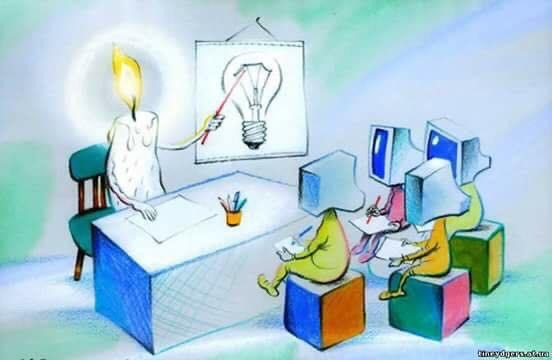 Приоритетный проект “Современная цифровая образовательная среда в Российской̆ Федерации” направлен на широкое внедрение современных ИКТ в образовательную систему. В то же время наблюдается заметный̆ дисбаланс между количеством обучаемых, использующих современные технологии, и количеством преподавателей̆, готовых проводить такое обучение. Только 16 % последних готовы создавать и использовать цифровые ресурсы в образовательных целях. Кроме того, зачастую оценивается только цифровая среда образовательной̆ организации, хотя в цифровом образовании фактическое обучение также происходит вне нее. Вопросы влияния ИКТ на здоровье пользователя не рассматриваются в рамках масштабных популяционных исследований, что является и достаточно сложным с учетом краткости периода информатизации жизни общества.
Мобильные устройства и мобильный интернет в 2019 году
В России  на 2019 год 109,6 миллионов интернет-пользователей или уровень проникновения интернета 76% и проводят в интернете в среднем 6 час. 29 мин. в день. На сегодня средний пользователь мобильного интернета имеет 1,73 мобильных устройства (например, смартфон и планшет). 

1. Вся статистика интернета на 2019 год – в мире и в России. https://www.web-canape.ru/business/vsya-statistika-interneta-na-2019-god-v-mire-i-v-rossii/].  (дата обращения: 11.07.2019).
Мобильные устройства и мобильный интернет в 2019 году (2)
По данным сайта Kaspersky.ru на 2016 год постоянно в режиме онлайн находятся более половины подростков (14-16 лет) России (68%). И 56% несовершеннолетних пользователей в России говорят, что не могут обойтись без него [1].
1. 56% детей постоянно в Сети: Россия обгоняет Европу и США по показателю интернет-увлеченности. URL: https://www.kaspersky.ru/about/press-releases/2016_news-12-05-16]. (дата обращения: 11.07.2019).
Мобильные устройства и мобильный интернет в 2019 году
По некоторым данным более 60% подростков признают наличие у себя зависимости от смартфонов, а 65%  используют исключительно его для коммуникации со своими сверстниками.  27% населения признает смартфон в качестве приоритетного и единственного  средства межличностной коммуникации [1]. 

1. Sarwar, M., Rahim, Т. (2013). Impact of Smartphone on Society. European Journal of Scientific Research. Vol. 98 No 2 March, 2013, pp. 216-226.6. DOI: 10.12691/education-3-2-18.
П. 1
Неожиданное для системы современного Российского образования препятствие в части скудности знаний детей в части информационных технологий при активном использовании их в социальных коммуникациях [1]. 	
	«Информатика» и итоговой аттестации. Средний бал в 2019 году 62,4 (диапазон 57-72 балла). Всего сдавали ЕГЭ 750 тыс. учащихся.  Из них информатику сдавали 90 тыс. учащихся [2]. Знания иных учащихся в части информационных технологий неизвестно. Возможно содержание предмета не столь актуально для обучаемых, сколько для обучающих, если таковые вообще есть в конкретной ОО [3]. 
1. Мухаметзянов И.Ш. Смартфон в школе. Цифровизация образования. Информатизация образования и науки. 2019. № 4 (44). С. 32-38.
2. Итоги сдачи ЕГЭ 2019 года. Баллы по предметам. Выводы. URL:https://obrmos.ru/go/go_scool/Articles/go_school_itogi_ege_2019.html. (дата обращения: 11.10.2019).
3. Российским школам больше всего не хватает учителей математики и английского языка. URL:https://tass.ru/obschestvo/6324637. (дата обращения: 11.10.2019).
п.2
Использование сайтов социальных сетей — это один из наиболее распространенных видов деятельности современных детей и подростков. 
	К таким сайтам мы относим любой веб-сайт или сервис, допускающий социальное взаимодействие, например Facebook, «ВКонтакте», WhatsApp, Viber, Twitter и т. д.; игровые сайты и виртуальные миры, такие как GameGuru.ru, «Игромания», PlayGround.ru, Club Penguin, Second Life, The Sims; видеохостинги YouTube, TikTok, Vimeo, Rutube, VK; блоги.
П.3
Сам факт акцентуации обучаемого на устройстве доступа в интернет и на социальных сетях говорит о высоком уровне социальной тревоги и об одиночестве. Уровень владения смартфоном и частота его использования могут быть одним из диагностических признаков данного проявления. Чем выше уровень владения смартфоном и чем больше время пребывания в социальных сетях, тем выше уровень одиночества и тревожности [1]. 
1. Yusong Gao, Ang Li, Tingshao Zhu, Xiaoqian Liu, Xingyun Liu. How smartphone usage correlates with social anxiety and loneliness // PeerJ 4:e2197. 2016, July 12. DOI: 10.7717/peerj.2197
П.4
Согласно результатам международного исследования TALIS за 2018 год «средний возраст российского учителя остается, как и ранее, на уровне 45–46 лет, однако намечается тенденция постепенного снижения доли молодых учителей и увеличения числа учителей, представляющих старшую возрастную группу» [1]. 
"На сегодняшний день 16%, согласно соцопросам, учителей владеют компьютером, наравне с нашими детьми вряд ли, но на уровне", О.Ю. Васильева. 22.12.2017  [2]
1. TALIS-2018. Международное исследование. URL: https://fioco.ru/Media/Default/Documents/TALIS/%D0%9D%D0%B0%D1%86%D0%B8%D0%BE%D0%BD%D0%B0%D0%BB%D1%8C%D0%BD%D1%8B%D0%B9%20%D0%BE%D1%82%D1%87%D0%B5%D1%82%20TALIS-2018.pdf].  (дата обращения: 11.07.2019).
2. Васильева: только 16% учителей владеют цифровой техникой . https://tass.ru/obschestvo/4834884
П.5
Все наработки отечественной педагогической науки в части информатизации образования за последние десятилетия (не только сформулированные, но и апробированные и рекомендованные к применению) реализовать невозможно. Как невозможно и обеспечить реально цифровое обучение. Фактически система образования на сегодня не способна обеспечить кадры для цифровой экономики.
Здоровье, по определению Всемирной организации здравоохранения – состояние полного физического, душевного и социального благополучия, а не только отсутствие болезней и физических дефектов
Социальное здоровье
К наиболее уязвимой группе, в части влияния смартфонов на социальное здоровье, являются лица в возрасте 18-30 лет. Женщины используют смартфоны чаще и дольше чем мужчины, в три-четыре раза. Чем моложе испытуемые, тем больше они используют смартфоны как инструмент социальной коммуникации на ежедневной многократной и приоритетной основе. При этом коммуникация посредством смартфона замещает прямую, очную, межличностную коммуникацию. Рост числа установленных сервисных приложений приводит к сокращению потребности в прямой межличностной коммуникации и, фактически, исключает пользователя в некой части жизни социума [1]. 
1. Gladden, D'Juan, "The Effects of Smartphones on Social Lives: How They Affect Our Social Interactions and Attitudes" (2018). OTS Master's Level Projects & Papers. 586. https://digitalcommons.odu.edu/ots_masters_projects/586. (дата обращения: 27.11.2019).
Физическое здоровье (костно-мышечная система)
Наиболее разработаны вопросы влияния форм использования смартфона на костно-мышечную систему в части особенностей набора текста и позы, в которой чаще всего его используют. 
Для патологических состояний наиболее характерно формирование болевых ощущений в шейно-плечевой области при наборе текста на экране смартфона [1]. 
1. Xie Y, Szeto GP, Dai J, Madeleine P. A comparison of muscle activity in using touchscreen smartphone among young people with and without chronic neck-shoulder pain. Ergonomics. 2016;59(1):61–72. doi:10.1080/00140139.2015.1056237
Физическое здоровье (костно-мышечная система)
Для набора текста на смартфоне, в основном, используются большие пальцы кисти руки, один или оба. 
При наборе текста на экране смартфона, как и при наборе текста на клавиатуре обычного ПК, происходит деформация срединного нерва в запястном канале, что приводит к развитию синдрома запястного канала (CTS). Болевые ощущения в шее и спине прямо коррелируют с размером экрана смартфона [1].
1. Kim HJ; DH, Kim JS. The relationship between smartphone use and subjective musculoskeletal symptoms and university students. J Phys Ther Sci. 2015;27(3):575–579. doi:10.1589/jpts.27.575.
Физическое здоровье (Зрение)
При рассмотрении влияния смартфона на зрение можно отметить, что время постоянного использования смартфона больше, чем традиционного ПК. 
Чем дольше пользователь смотрит на экран смартфона, тем более прогрессивный характер приобретают нарушения зрения [1]. Чрезмерное (более 2 часов ежедневно) и непрерывное более 2-х часов одномоментно приводит к развитию у пользователя слезотечения, чувства жжения, формирования воспалительных состояний. 
1. Kim J, Hwang Y, Kang S, et al. Association between Exposure to Smartphones and Ocular Health in Adolescents. Ophthalmic Epidemiol. 2016;23(4):269–276. doi:10.3109/09286586.2015.1136652.
Физическое здоровье (Зрение)
Для пользователей смартфонов, в большей степени чем с традиционными видео-дисплейными терминалами, характерно развитие синдрома «сухого глаза» [1]. 
Это обусловлено изменением расстояния от экрана смартфона до глаз пользователя в сравнении с традиционным монитором и, соответственно, изменением аккомодации, недостаточностью конвергенции и снижению частоты мигания глаз [2]. 
Развитие синдрома зависит от суточной длительности использования смартфона [3]. 
При прекращении его использования в течение 4 недель отмечается улучшение как субъективной симптоматики, так и объективных признаков [4]. 
1. McAtamney L, Nigel Corlett E. RULA: a survey method for the investigation of work-related upper limb disorders. Appl Ergon. 1993;24(2):91–99. doi:10.1016/0003-6870(93)90080-s.
2. Jaiswal S, Asper L, Long J, Lee A, Harrison K, Golebiowski B. Ocular and visual discomfort associated with smartphones, tablets and computers: what we do and do not know. Clin Exp Optom. 2019;102(5):463–477. doi:10.1111/cxo.12851. 
3. Choi JH, Li Y, Kim SH, et al. The influences of smartphone use on the status of the tear film and ocular surface. PLoS One. 2018;13(10):e0206541. Published 2018 Oct 31. doi:10.1371/journal.pone.0206541.
4. Moon JH, Kim KW, Moon NJ. Smartphone use is a risk factor for pediatric dry eye disease according to region and age: a case control study. BMC Ophthalmol. 2016;16(1):188. Published 2016 Oct 28. doi:10.1186/s12886-016-0364-4.
Физическое здоровье (гигиенический аспект)
Смартфон, как и мобильный телефон, представляет собой наиболее бактериально загрязненный предмет в жизни современного человека.
По последним исследованиям в России обсемененность телефонов варьирует в зависимости от типа телефона и пола владельца. У девушек бактериальная контаминация на поверхности телефонов оказалась выше. Контаминация кишечной палочки выявлена почти в 9% случаев, что характерно для фекального загрязнения и потенциально опасно в части кишечных инфекций при использовании телефонов в процессе приема пищи [1;2]. 
В 9-25% случаев телефоны загрязнены патогенными бактериями [11]. 

1. Пунченко О.Е. Сотовый телефон как показатель личной гигиены // Здоровье – основа человеческого потенциала: проблемы и пути их решения. 2014. №1. URL: https://cyberleninka.ru/article/n/sotovyy-telefon-kak-pokazatel-lichnoy-gigieny (дата обращения: 27.11.2019).
2. Kõljalg S, Mändar R, Sõber T, Rööp T, Mändar R. High level bacterial contamination of secondary school students' mobile phones. Germs. 2017;7(2):73–77. Published 2017 Jun 1. doi:10.18683/germs.2017.1111,
3. Brady RR, Verran J, Damani NN, Gibb AP. Review of mobile communication devices as potential reservoirs of nosocomial pathogens. J Hosp Infect. 2009;71(4):295–300. doi: 10.1016/j.jhin. 2008.12.009.
Физическое здоровье (гигиенический аспект)
В ряде случаев встречается обсеменение золотистым стафилококком, что может вызывать, при повреждении кожных покровов инфицирование и нагноение, инфекциях верхних дыхательных путей, пневмонии, сепсисе и прочих страданиях. Данная форма легко передается от человека к человеку. Загрязнение происходит как при передаче телефона в другие руки, так и использование его загрязненными руками, например, в постели, в туалете, в транспорте, в магазине, в автомобиле и т.д. Дополнительным негативным фактором является повреждение проницаемости кожных покровов по действием RF-EMF излучения телефона, что значительно облегчает инфицирование человека [1]. 
1. Crabtree DPE, Herrera BJ, Kang S. The response of human bacteria to static magnetic field and radiofrequency electromagnetic field. J Microbiol. 2017;55(10):809–815. doi:10.1007/s12275-017-7208-7.
Физическое здоровье (гигиенический аспект)
Нельзя говорить о том, что пользователи мобильных телефонов и смартфонов полностью неграмотны в части обеспечения их чистоты.
 92% людей знают об этом, но только 38% дезинфицируют их хотя бы раз в неделю [1].
В качестве таковых могут быть влажные антибактериальные салфетки при протирании ими телефона от одного раза в день до одного раза в неделю по данным разных источников. Возможно использование 70% изопропилового спирта [2]. 
Возможно использование ультрафиолетовых стерилизаторов и специализированных устройств дезинфекторов, например, зарядное устройство с функцией стерилизации PhoneSoap 3 и прочие.
1. Beckstrom AC, Cleman PE, Cassis-Ghavami FL, Kamitsuka MD. (2013). Surveillance study of bacterial contamination of the parent's cell phone in the NICU and the effectiveness of an anti-microbial gel in reducing transmission to the hands. J Perinatol. 33(12):960–963. doi:10.1038/jp.2013.108.
2. Singh S, Acharya S, Bhat M, Rao SK, Pentapati KC. Mobile phone hygiene: potential risks posed by use in the clinics of an Indian dental school. J Dent Educ. 2010;74(10):1153–1158.
Запрет на использование мобильных телефонов в образовательных организациях
Методические рекомендации об использовании средств мобильной связи в общеобразовательных организациях
Запрет на использование мобильных телефонов в образовательных организациях
Франции, появившиеся как часть предвыборной программы Э. Макрона  и реализованные в 2018 года в форме прямого запрета на использование смартфонов и иных электронных устройств в процессе уроков и на территории образовательной организации.
Запрет на использование мобильных телефонов в образовательных организациях
Республика Таджикистан, где в Законе «Об образовании» от 2004 г. (г. 2, ст. 26. «...Во всех видах образовательных учреждений, независимо от организационно-правовых форм (за исключением учреждений высшего профессионального образования и послевузовского профессионального учреждения) запрещается ношение и использование мобильных телефонов. В учреждениях высшего профессионального образования и послевузовского профессионального учреждения студенту, докторанту, аспиранту, соискателю и преподавателю запрещается пользоваться мобильным телефоном во время учебного процесса.
post scriptum
Чистота — залог здоровья,Чистота нужна везде:Дома, в школе, на работе,И на суше, и в воде.
Руки с мылом надо мыть,Чтоб здоровенькими быть.Чтоб микробам жизнь не дать,Руки в рот не надо брать.